Semantisatieverhaal:
Vorig jaar heb ik toch zo’n geluk gehad! Ik heb een kruiswoordpuzzel opgelost en een prijs gewonnen. Ik won een vakantie naar Griekenland en ik mocht iemand  meenemen. Heel erg leuk natuurlijk maar er was wel een groot probleem. De reis is in de laatste week van januari. En dan moet ik natuurlijk gewoon naar school. Het gevolg was dat ik vrij moest vragen aan de directeur van de school. Het gevolg betekent: iets wat door iets anders gebeurt. En wat denken jullie? Ik kreeg zomaar, dat betekent makkelijk, zonder regels,  vrij. Omdat het zo bijzonder was dat ik een prijs had gewonnen.  Ik ben er zo blij mee! En ik heb besloten dat mijn moeder met me mee gaat. De vakantiereis, het arrangement, bestaat uit verschillende dingen. Bestaan uit betekent hebben, opgebouwd zijn uit. Het bestaat uit een vliegreis, 5 overnachtingen in een hotel en een uitstapje naar een waterpark met wel 10 glijbanen. Ook mogen we in het hotel ontbijten. Heerlijk!En nu is het zover, nu gaat het echt gebeuren. We gaan op reis. Mijn moeder en ik vertrekken, dat betekent weggaan, zondag om middernacht. Middernacht is twaalf uur in de nacht. We blijven dan tot en met vrijdag in Griekenland. Tot en met  vrijdag betekent: de tijd tot vrijdag en vrijdag hoort er ook nog bij.  En dan ben ik op tijd terug om op maandag weer naar school te gaan.Wie van jullie heeft ook wel eens een prijs gewonnen?
Gerarda Das
Mariët Koster
Mandy Routledge
Francis Vrielink
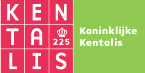 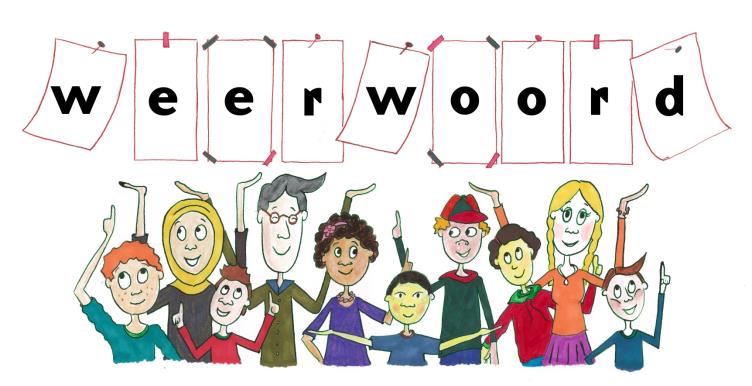 Week 5 – 28 januari 2020
Niveau AA
het gevolg
Mag ik een week vrij?
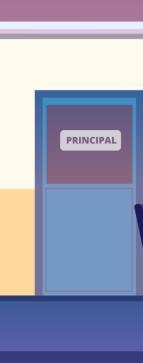 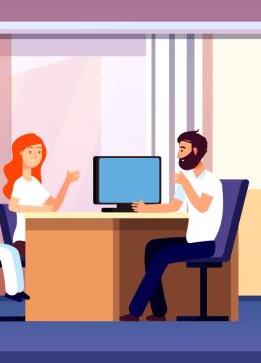 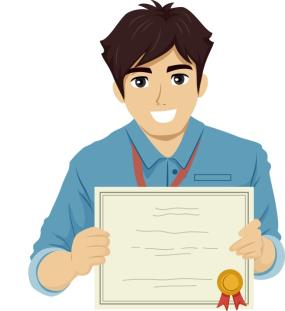 DIRECTEUR
Een reis voor 2 personen.
zomaar
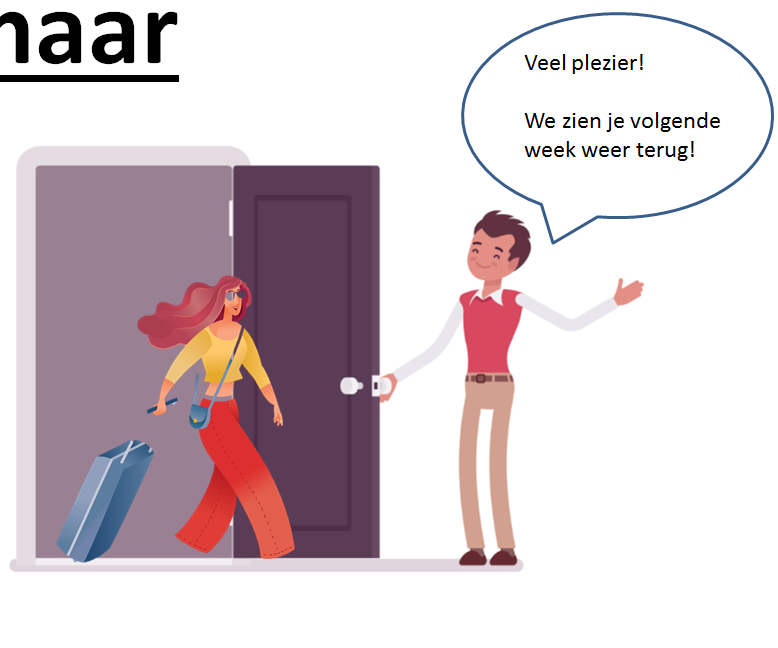 bestaan uit
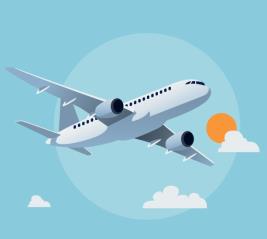 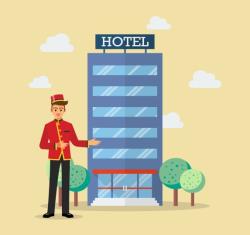 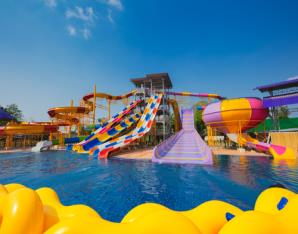 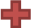 het is zover
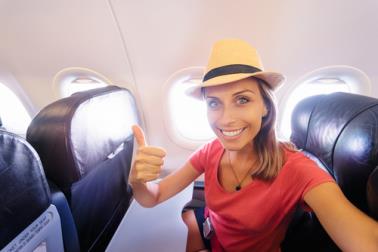 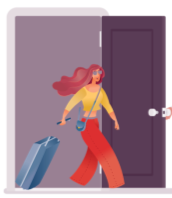 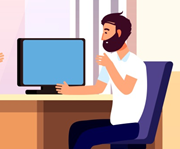 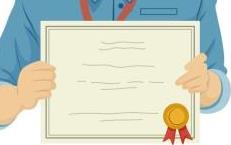 Een reis voor 2 personen.
vertrekken
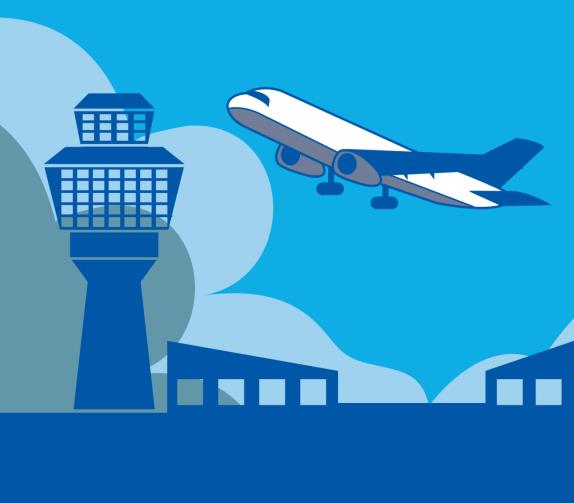 middernacht
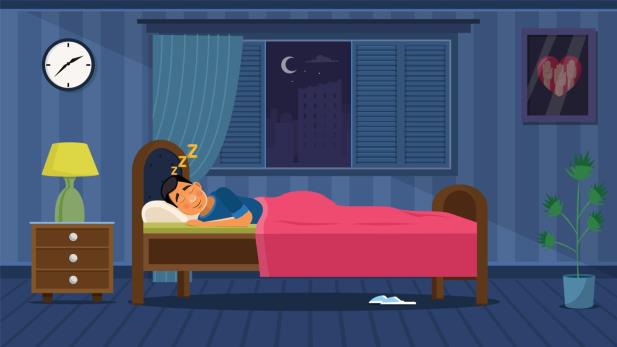 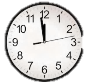 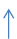 tot en met vrijdag
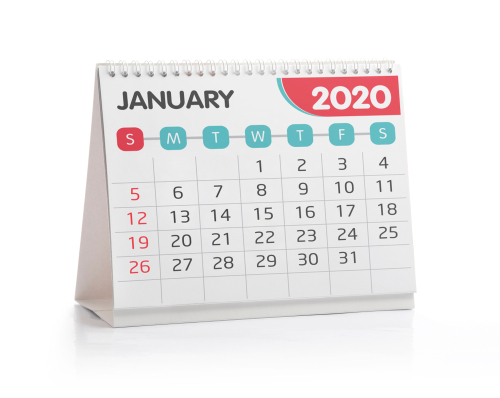 V
Z
D
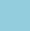 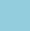 D
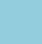 Z
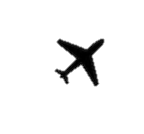 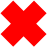 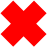 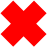 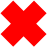 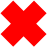 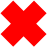 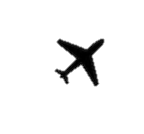 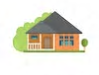 Op de woordmuur:
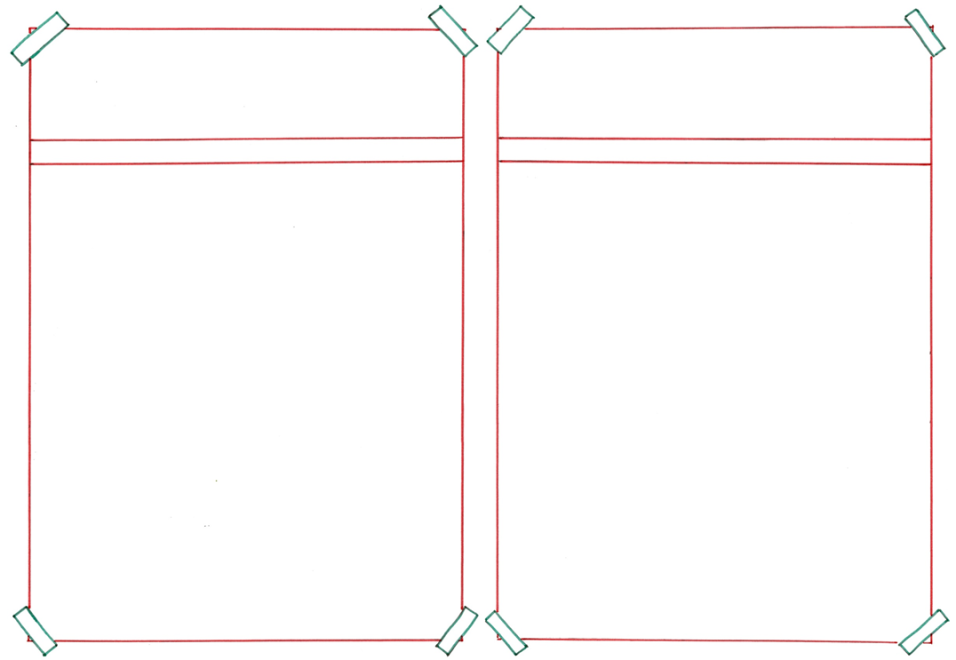 vertrekken
arriveren
= aankomen
 
 
 
 
 
  


We zullen om 03.00 uur arriveren in Griekenland.
= weggaan

 
 
 
 
 

We vertrekken om middernacht met het vliegtuig.
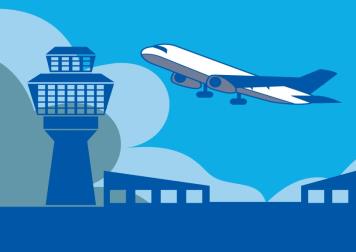 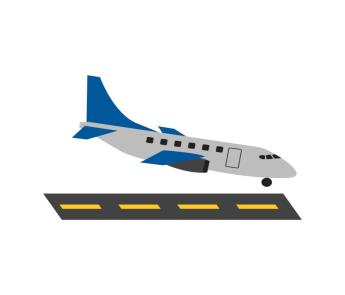 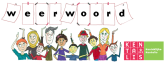 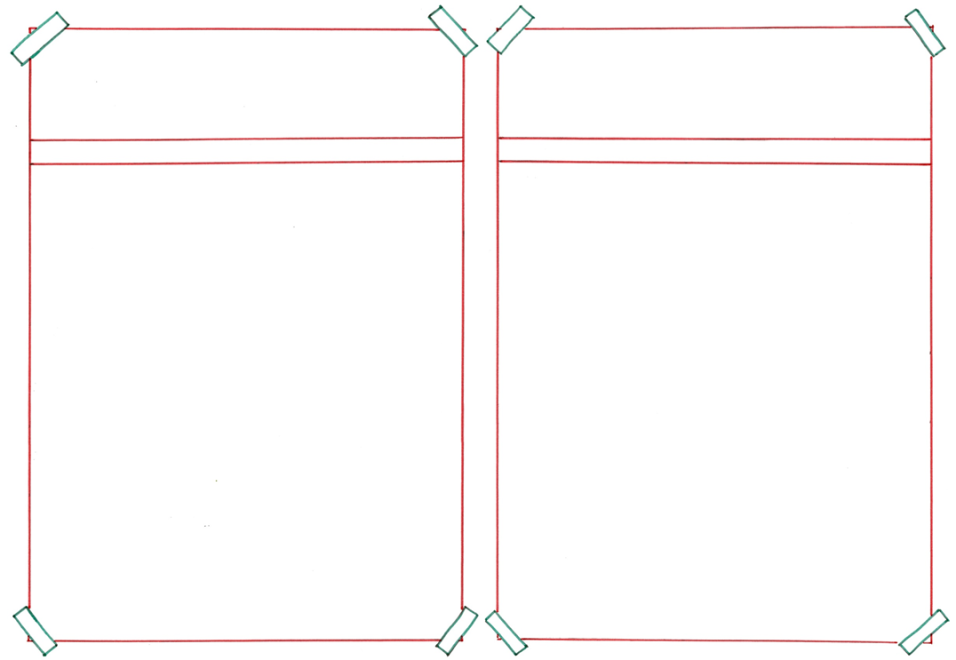 de oorzaak
het gevolg
= iets wat door iets anders gebeurt
 
 
 
 
  


Dat ik vrij moest vragen was het gevolg van mijn prijs.
= de aanleiding, waardoor iets gebeurt

 
 
 
 
   
De oorzaak van ons reisje was een gewonnen prijs.
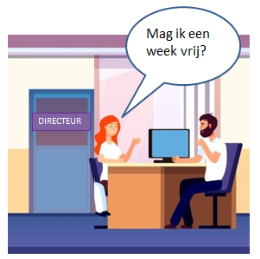 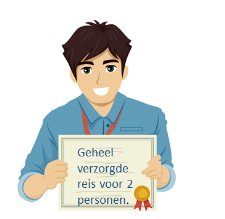 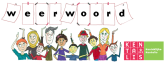 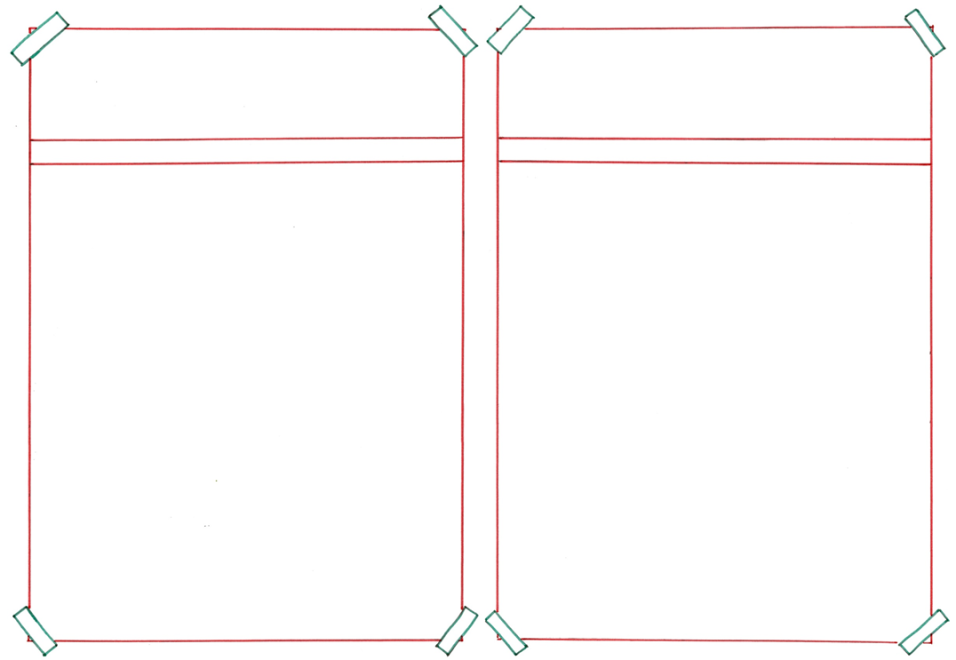 zomaar
ingewikkeld
Je moet werken. In de zomervakantie kun je naar Griekenland gaan.
= moeilijk
 
 
 
 
 
  

Het lukte niet om vrij te krijgen. Dit was te ingewikkeld.
= makkelijk, zonder regels

 
 
 
 
   
Ik kreeg zomaar vrij van school.
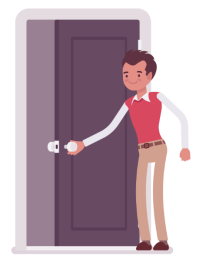 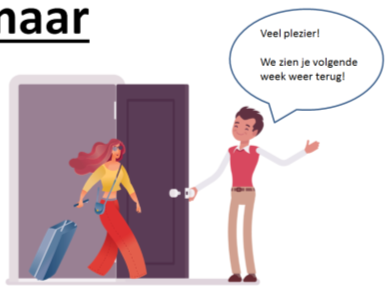 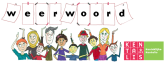 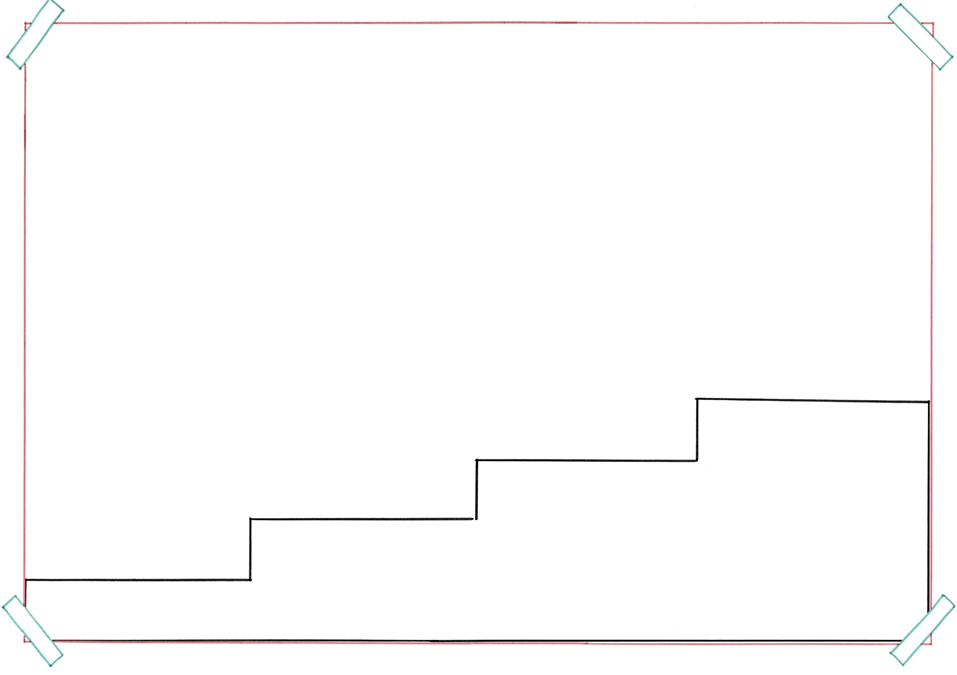 Wij vertrekken zaterdag om middernacht naar Griekenland.
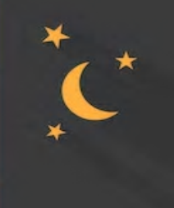 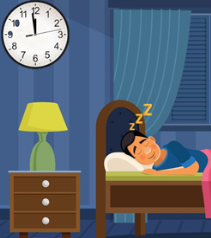 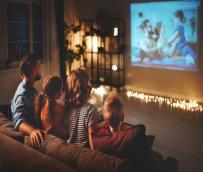 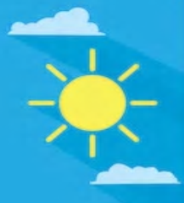 ‘s nachts
middernacht
‘s avonds
= twaalf uur in de nacht
overdag
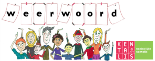 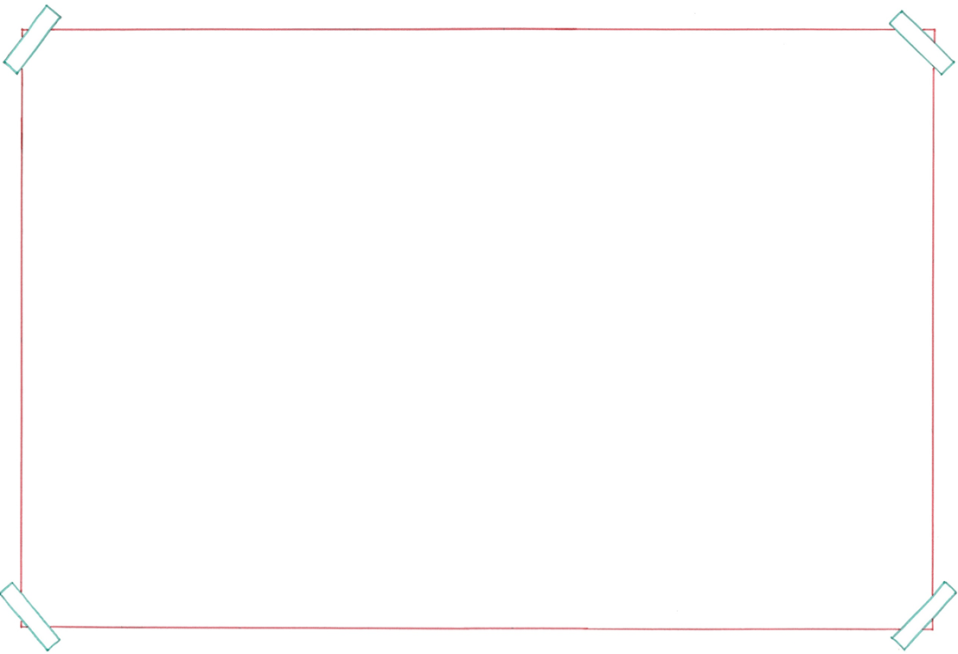 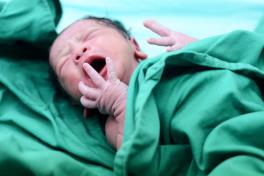 .. de baby wordt geboren
het is zover ….
= het gaat echt gebeuren
..ik ben jarig
.. we gaan op vakantie
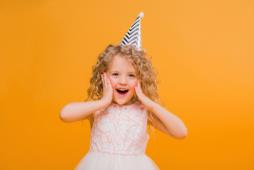 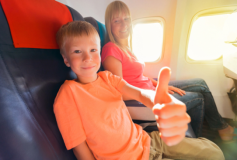 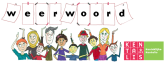 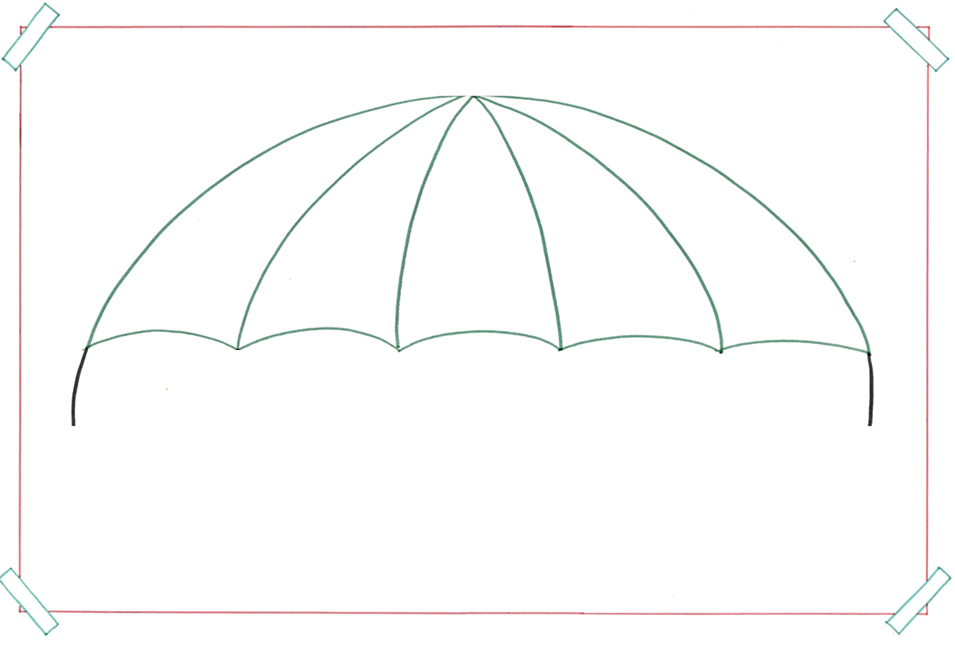 bestaan uit
= hebben, opgebouwd zijn uit
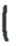 het arrangement
de collectie
het examen
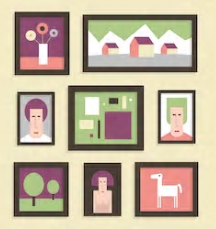 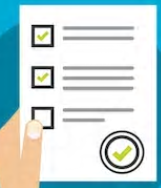 mondeling
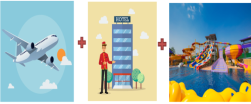 schriftelijk
praktijk
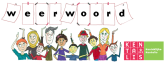 tot en met vrijdag= de tijd tot vrijdag en vrijdag hoort er ook nog bij
 





Tot en met vrijdag blijven we in Griekenland.
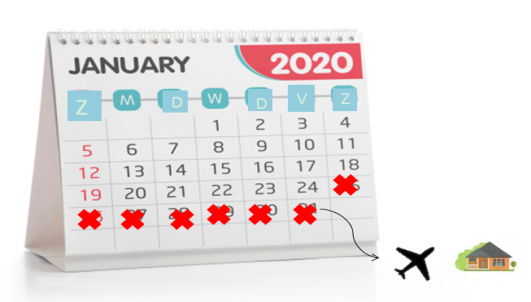 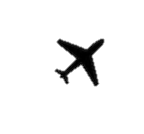 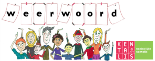